VI ER WSP
FIRMAPRESENTASJON
Kari Mjømen |  Juni 2025
[Speaker Notes: Fire forretningsområder: Prosjektledelse, Miljø, Bygg og teknikk og Samfunnsutvikling
Internasjonalt teknisk rådgivningsselskap
Ranket som Verdens ledende rådgiverselskap innen miljø og bærekraft i 2022, 2023 og 2024]
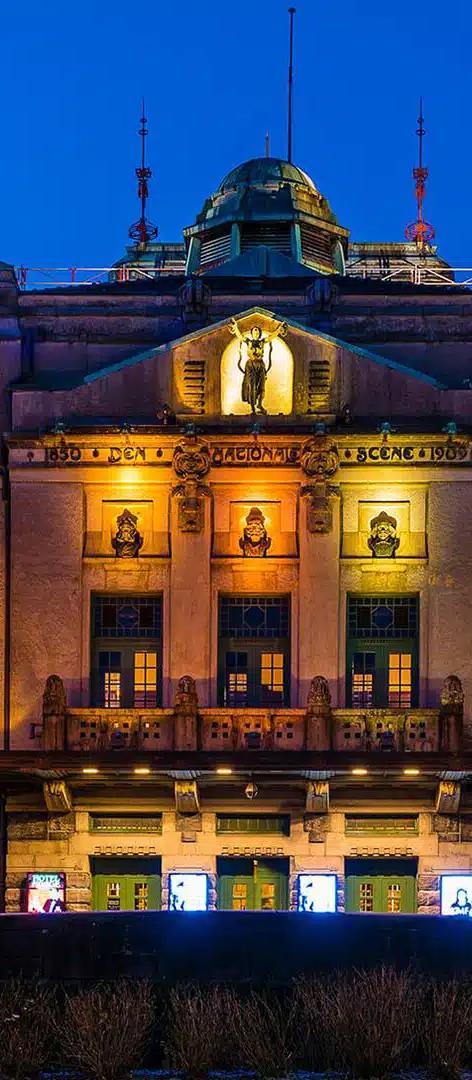 Vi løser problemer
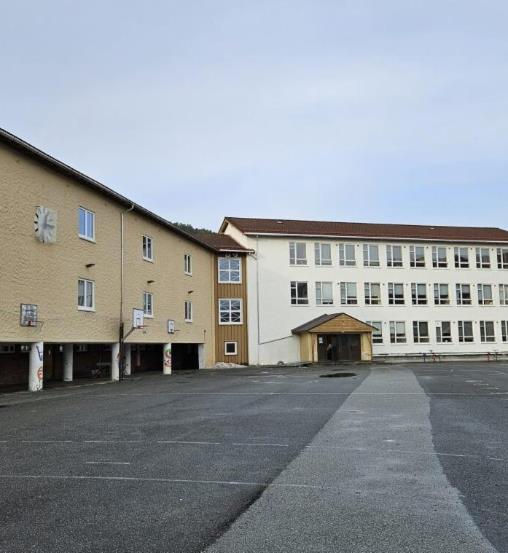 som systemer ikke fikser
[Speaker Notes: Barrierer for å realisere ombruk: 
For høye ambisjoner
For kostbart
Manglende avklaringer i kontrakter
Interne siloer mellom prosjekter
For vanskelige problemstillinger: hvor får vi tak i en brukt løfteplattform?
Manglende integrasjon mellom materialbank og andre digitale systemer
Ombruk er ikke forankret i prosjektledelsen

Notater
Sette riktige ambisjoner
Initiativtakerne har ulike prosjekter, små og store
Planlegg for noe som kan gjennomføres
Fremdrift og kostnader er som regel viktigere enn ombruk
Synliggjøre muligheter for besparelser
Skape engasjement for ombruk i prosjektgruppen
Ombruk må ikke bli et pengesluk
Prosjektledelse i ombruksprosjekter]
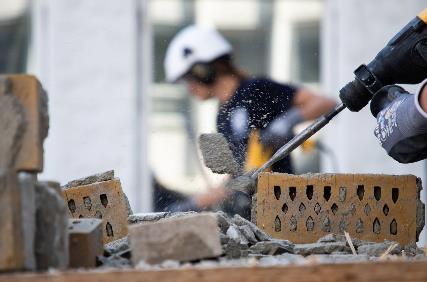 Rådgivere som har realisert ombruk i svært mange prosjekter
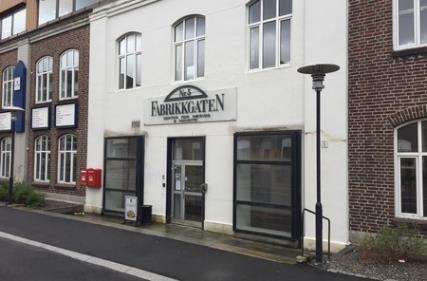 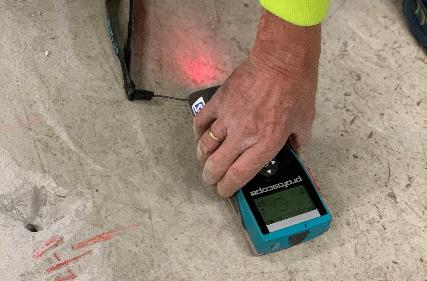 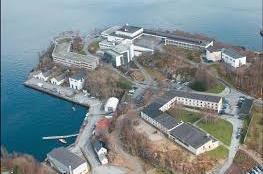 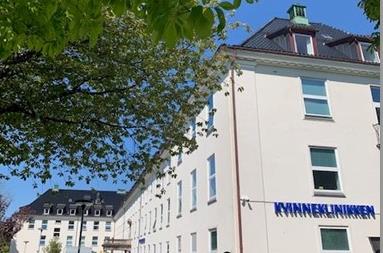 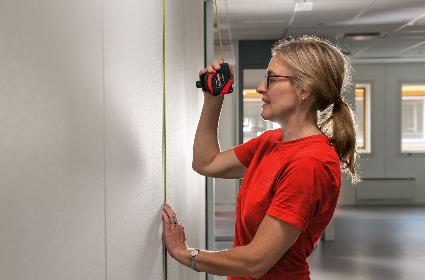 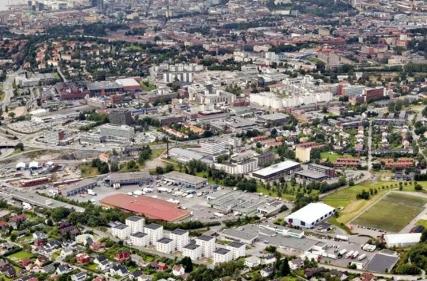 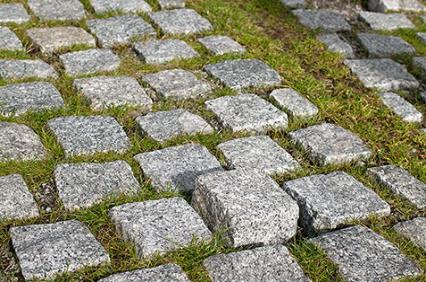 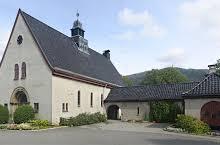 * Prosjektering med ombruksmaterialer
* Praktisk demontering
* Logistikkløsninger
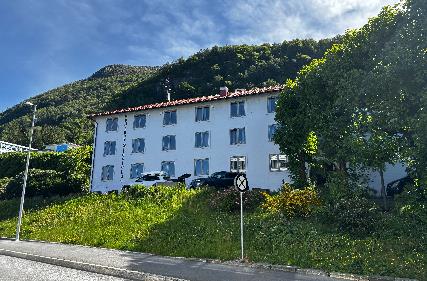 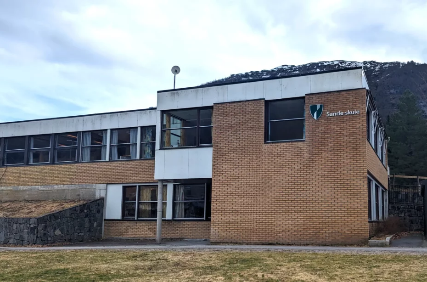 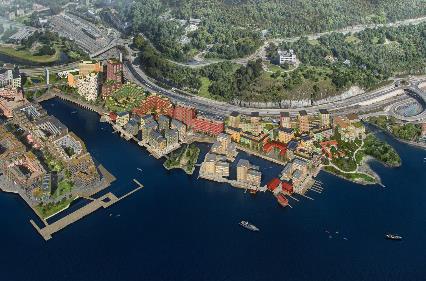 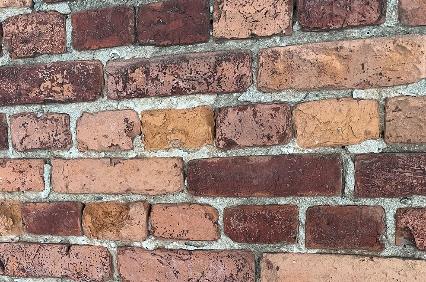 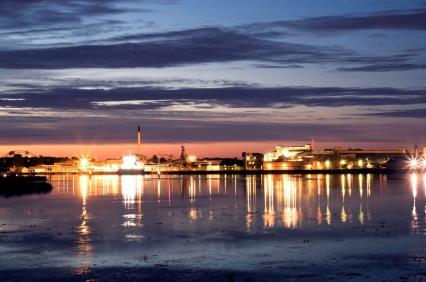 WSP | Footer goes here | Date
[Speaker Notes: Referanser:
Bergen inkluderingssenter, tidligere lærerhøgskolen: Demontering, rensing og mellomlagring av tegl, ombruk av kjøkken og auditoriestoler
Oppgradering Borgen på Sjøkrigsskolen, Ombruk av isolasjon, fasadeplater og dører.
Fabrikkgaten 5: Tilstandsvurderinger av betongkonstruksjoner for bevaring eller ombruk
Møllendalsveien 40-42: Tilstandsvurdering av betongelementer for demontering og ombruk
Årstadhuset  (gamle KK): Enkle konseptforslag for ombruk med tanke på gjennomførbarhet
Brukt bygg: Ombrukslager, skånsom riving på byggeplass, vidare formidling av byggjevarene, logistikk og transport
Ombruk på Bybanetraseen: Ombruksmuligheter for lyktestolper, benker, brostein, kantstein m.m.
Hovinbyen sirkulære Oslo, sirkulært innovasjonsdistrikt: Utvikling av pilotprosjekter sammen med en bred gruppe av ulike interessenter
Hav Eiendom: Bærekraftig utvikling med smultringmodellen
Finsletten industriområde, Vesterås i Sverige: Industriell symbiose, Symbiosekoordinator]
Earth & Environment, Bergen
Miljø Bergen
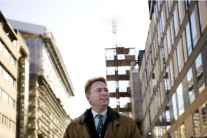 Ombruksrådgivning i alle byggefaser
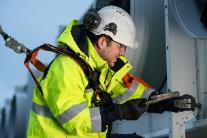 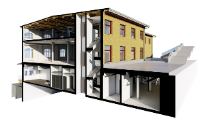 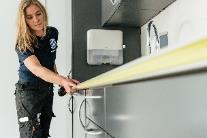 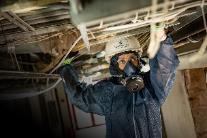 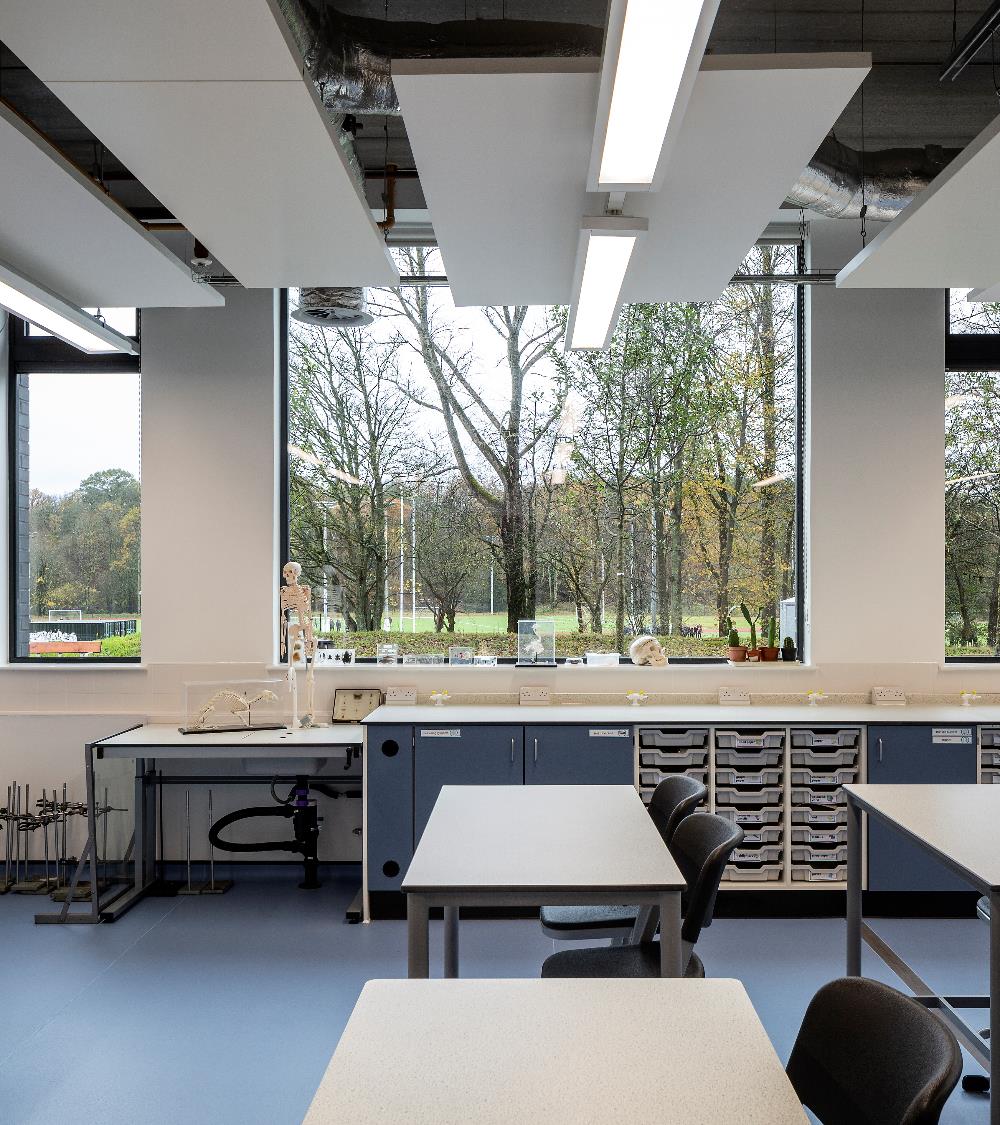 Case med kurs
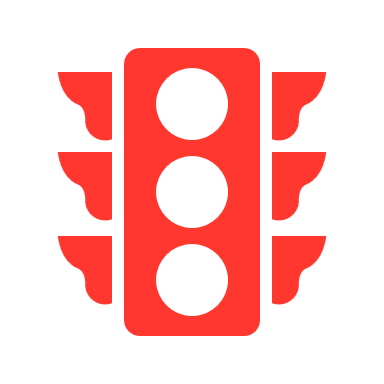 Tilstandsvurdering
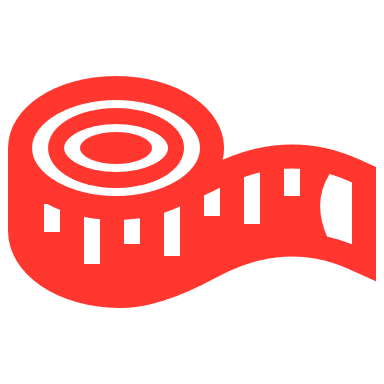 Ombrukskartlegging
WSP | Footer goes here | Date
5
[Speaker Notes: Hvordan finner du U-verdi på et vindu?
Hva er riktig måltaking? 
Hvordan finner du data på teknisk anlegg dersom FDV dokumentasjon mangler? 
Mål: Opparbeide seg godt beslutningsgrunnlag tidlig. 

Oppfordring til hvordan initiativtakerne kan legge til rette for mer ombruk er å sette i gang ombruksprosjekter. Ikke vent til verdikjedene er på plass.]